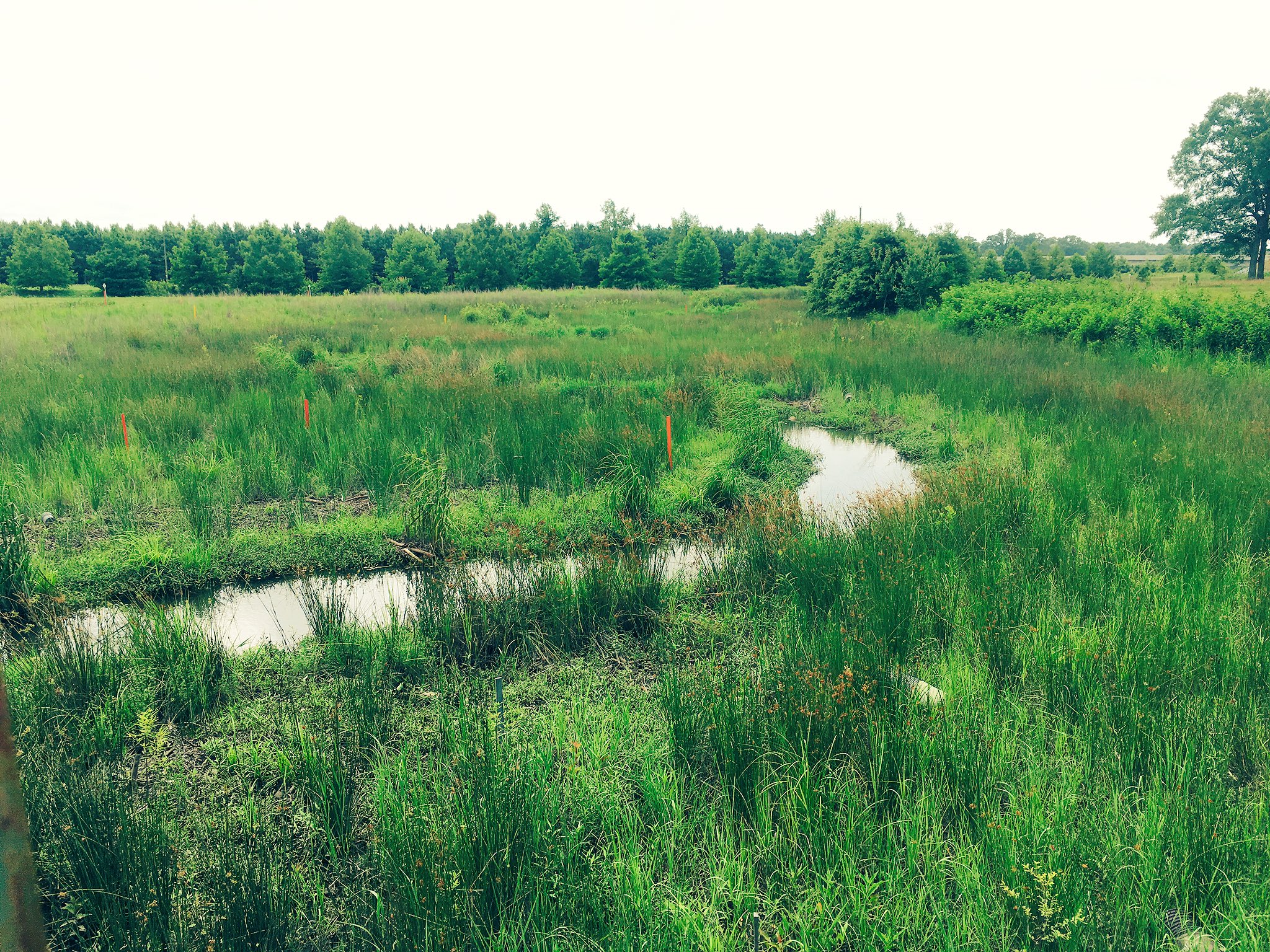 Stream Restoration Examples
1
Streambank Stabilization: Bioengineering Solutions
Successful Streambank Stabilization
Low streambanks
Shallow slope
Dense vegetation
Temporary biodegradable matting
Bioengineering in high-stress areas
Proper channel morphology
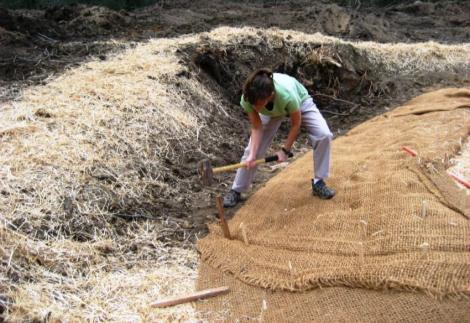 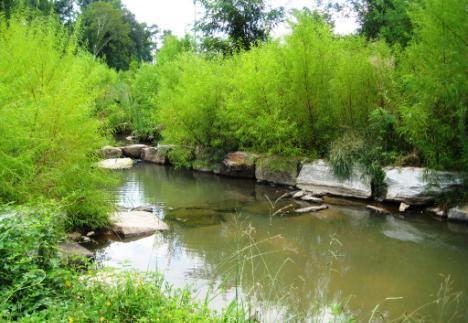 Streambank Bioengineering
Integrating living woody and herbaceous materials to increase strength and structure of the soil (i.e., increase critical shear)
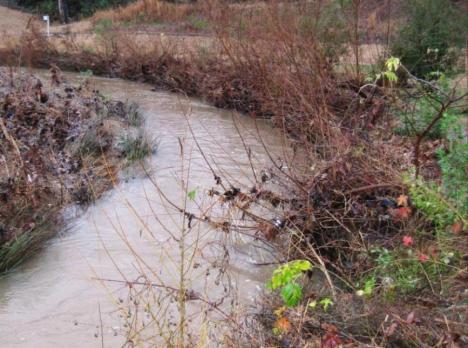 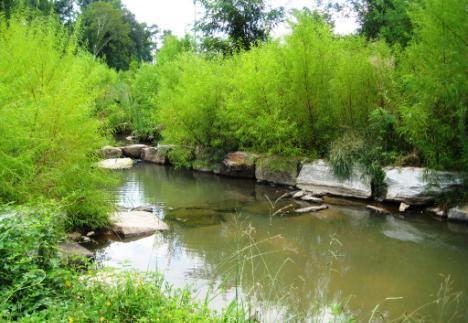 Brush mattress & live stakes
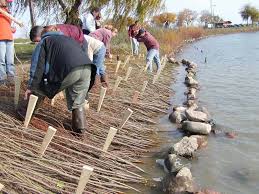 Vegetated Soil Lift
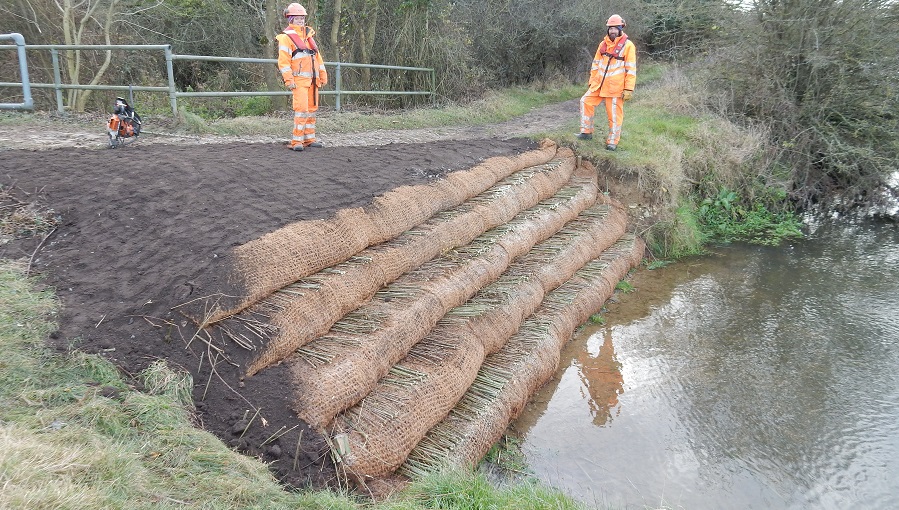 Root wads & wood vanes
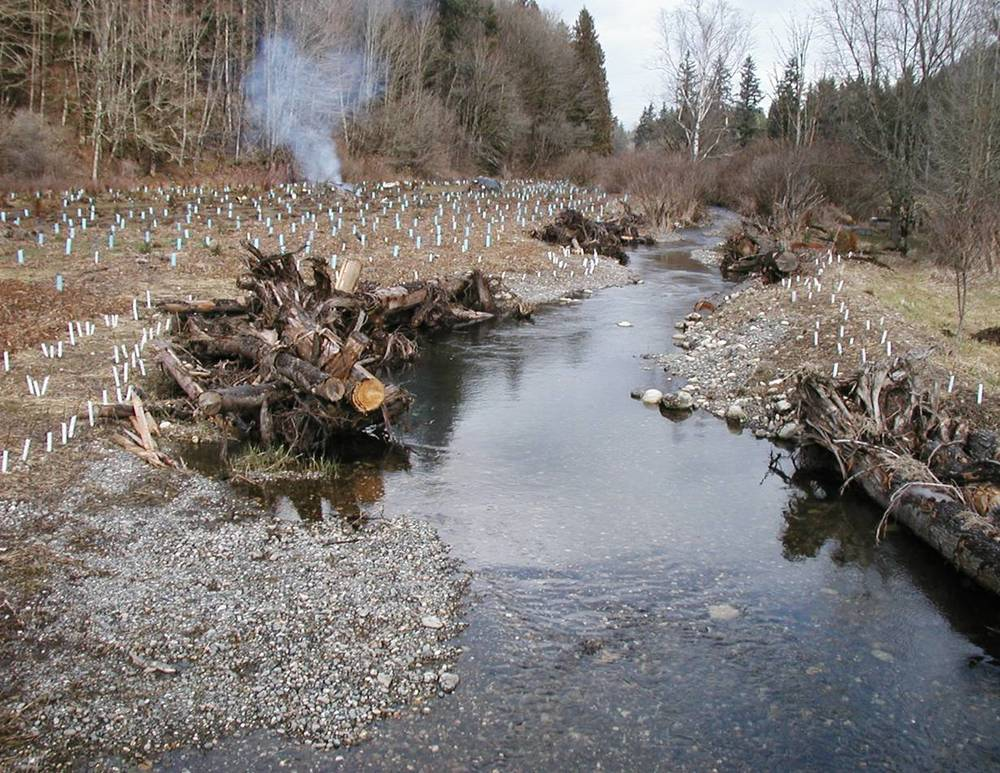 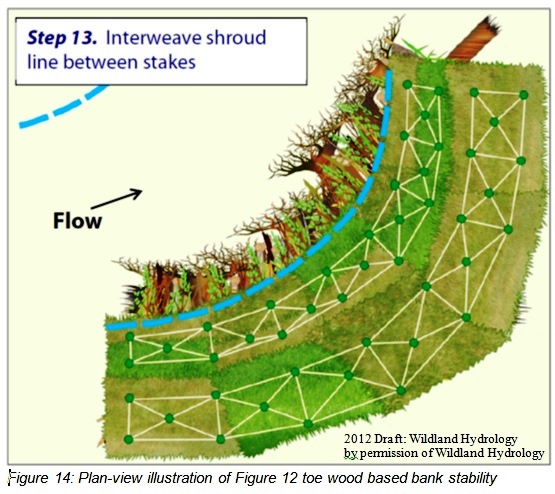 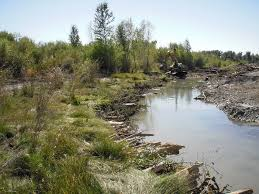 Root wads & wood vanes
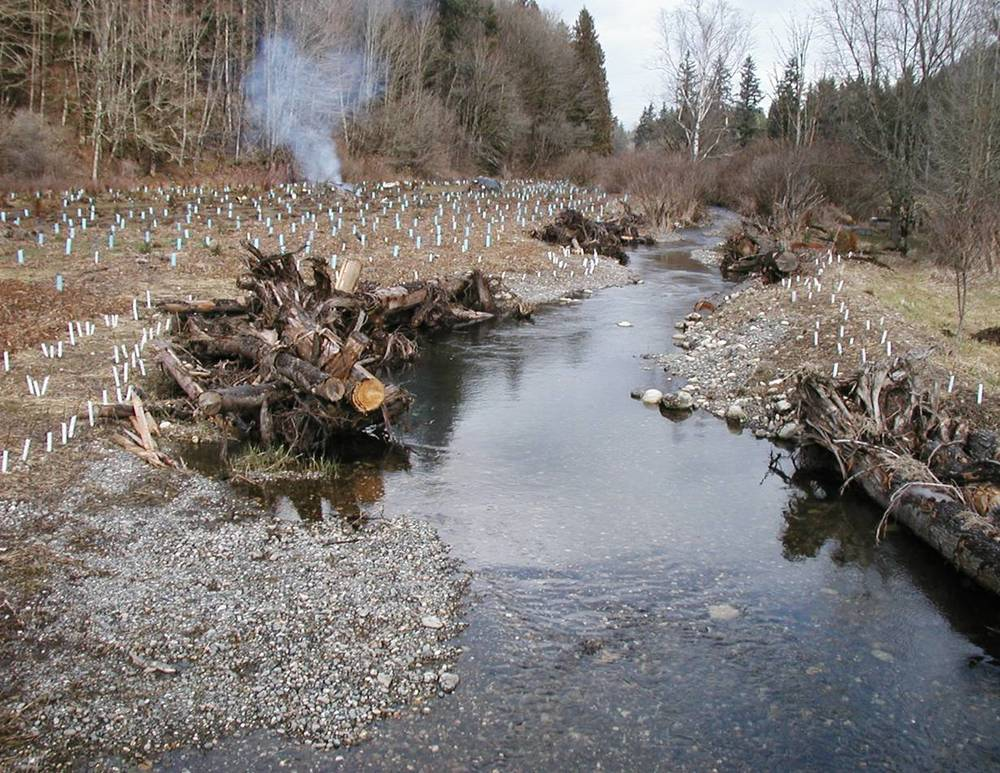 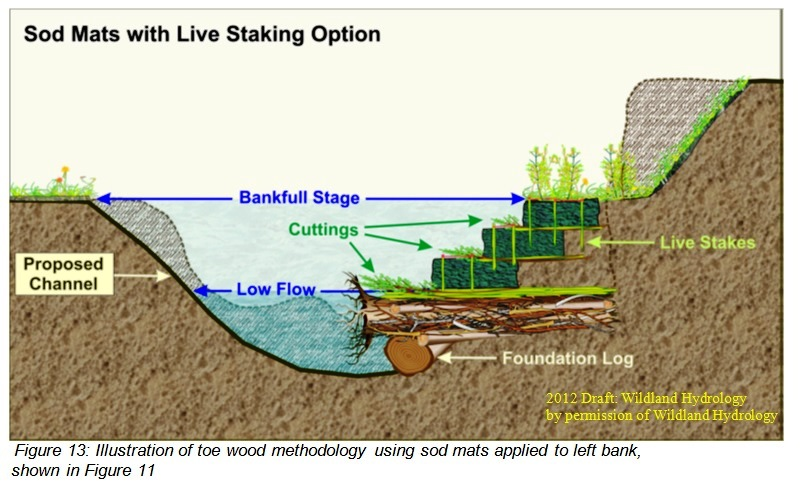 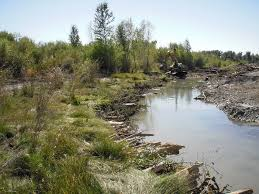 Stream Bank Stabilization: Hard Engineering
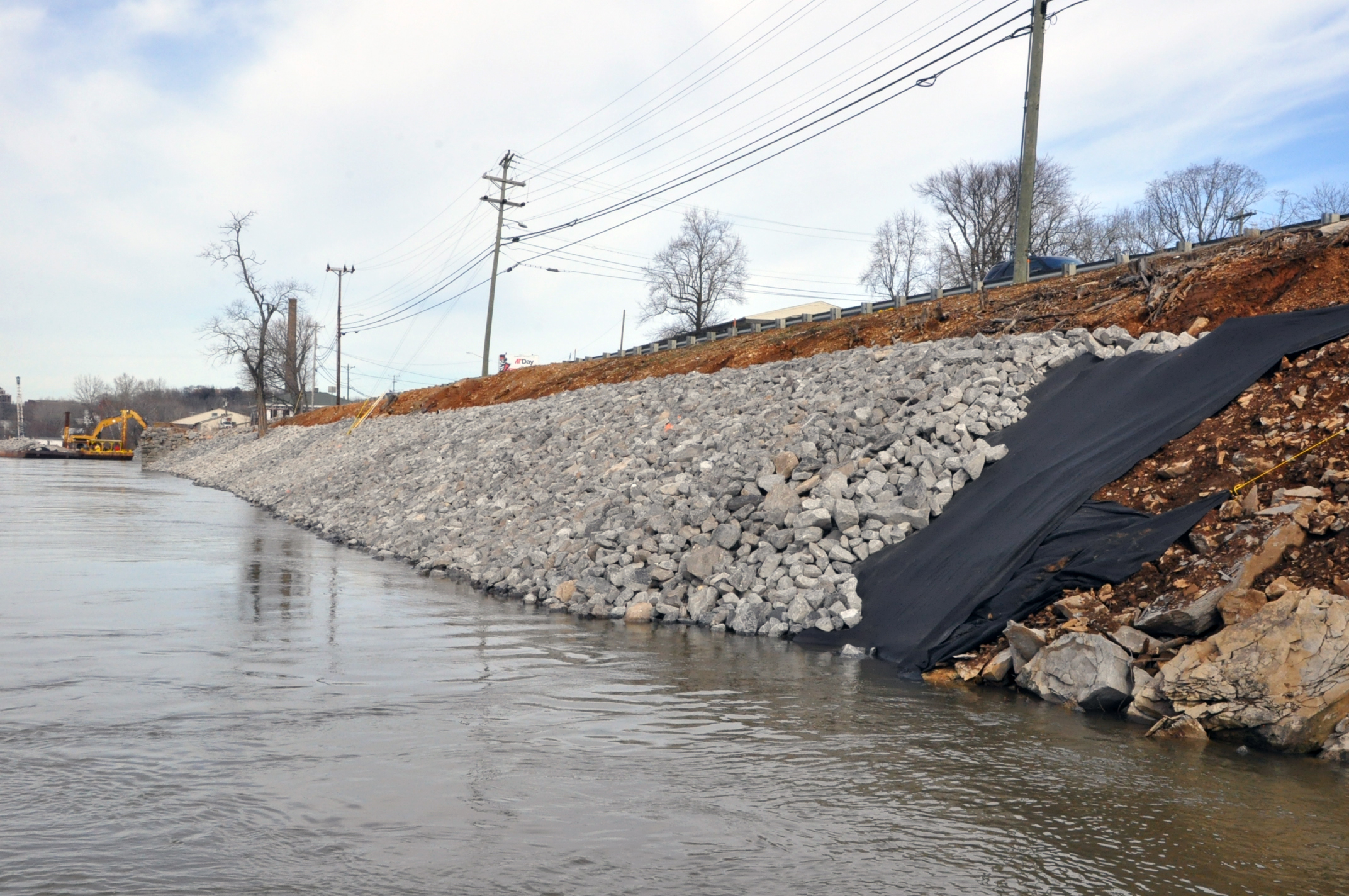 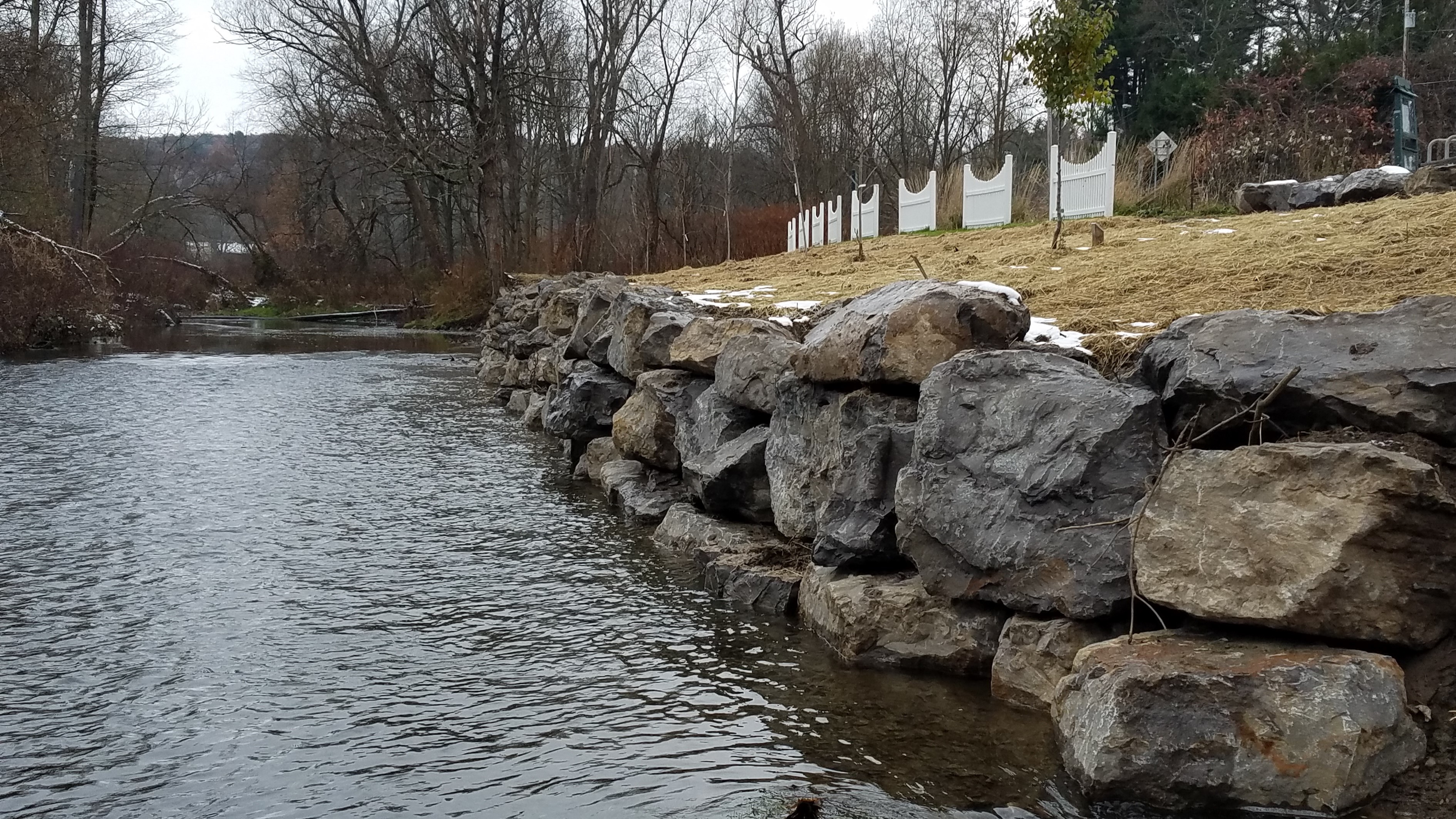 Stream Bank Stabilization: Hard Engineering
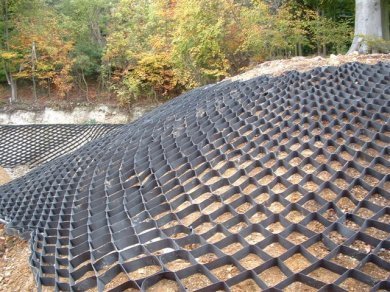 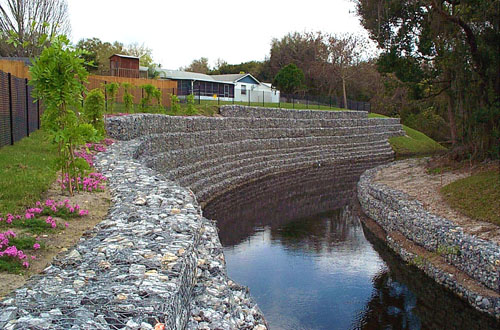 Geocells
Gabbions
Riparian Buffer Restoration
Riparian Buffers
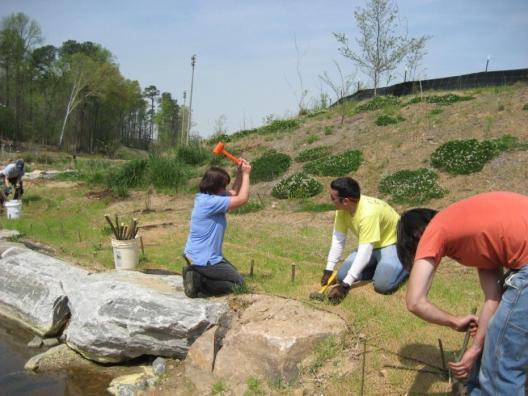 Temporary ground cover
Permanent grasses
Wetland plants
Shrubs and trees
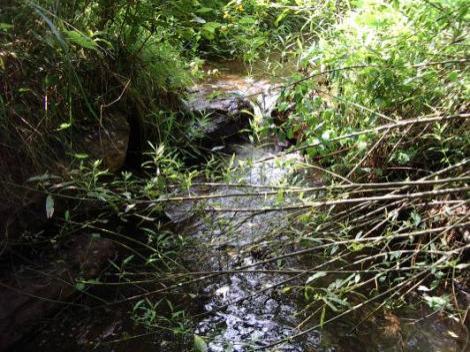 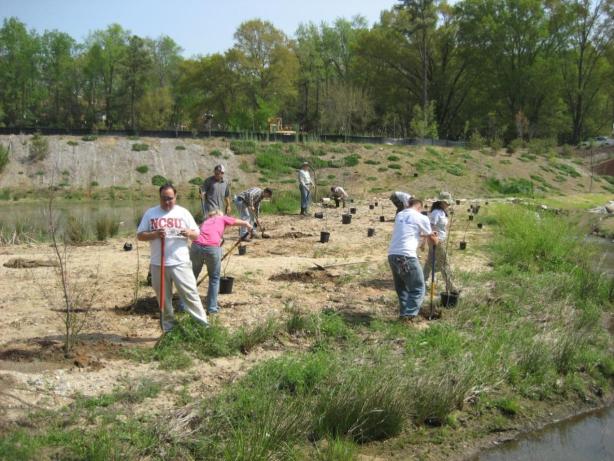 Myrtle Beach, SC
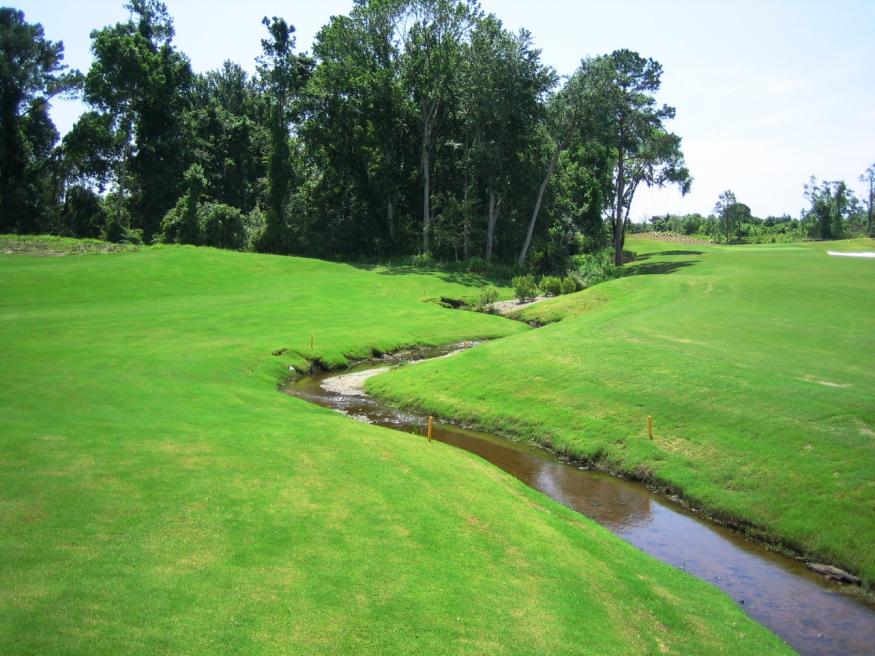 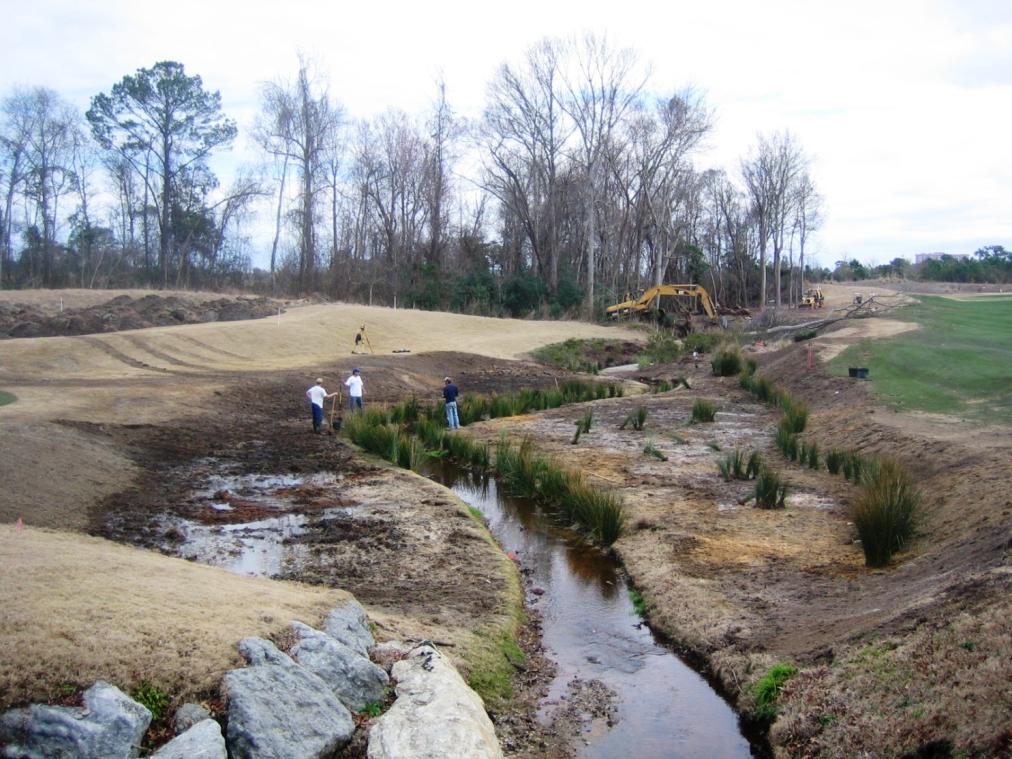 2005
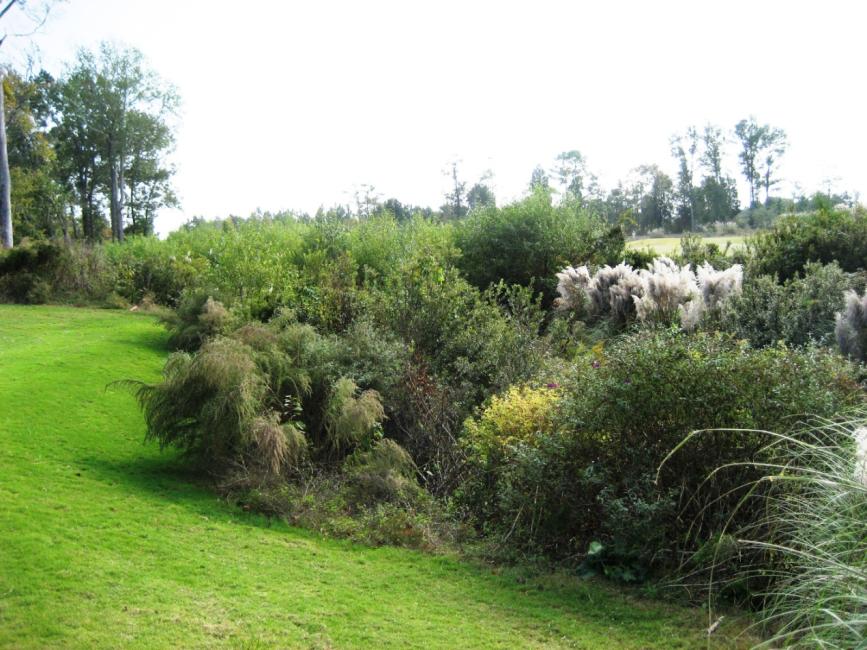 2007
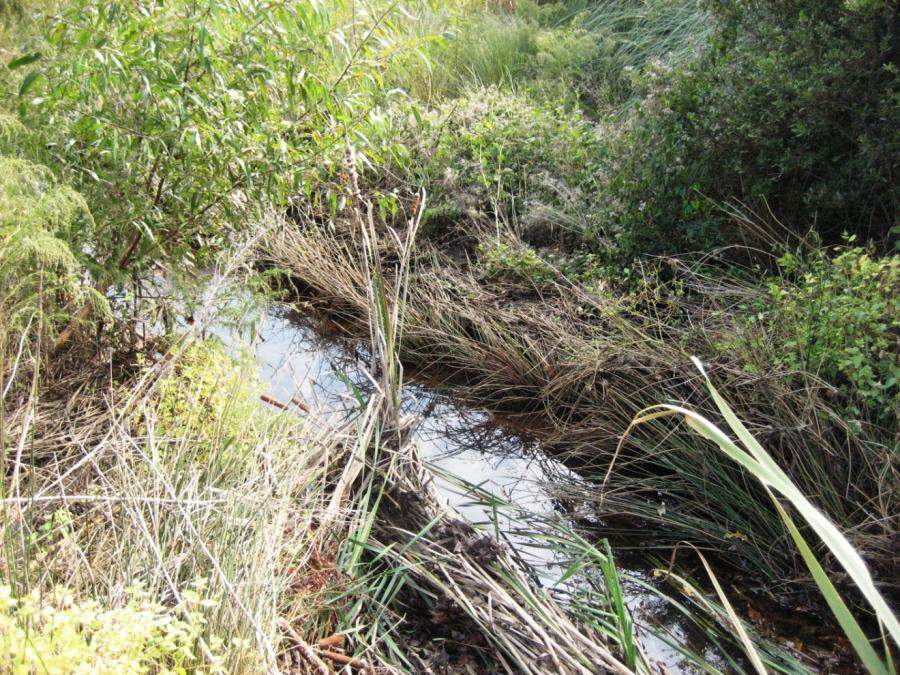 In-Stream Structures
In-stream Structures
Grade control
Streambank protection
Habitat enhancement
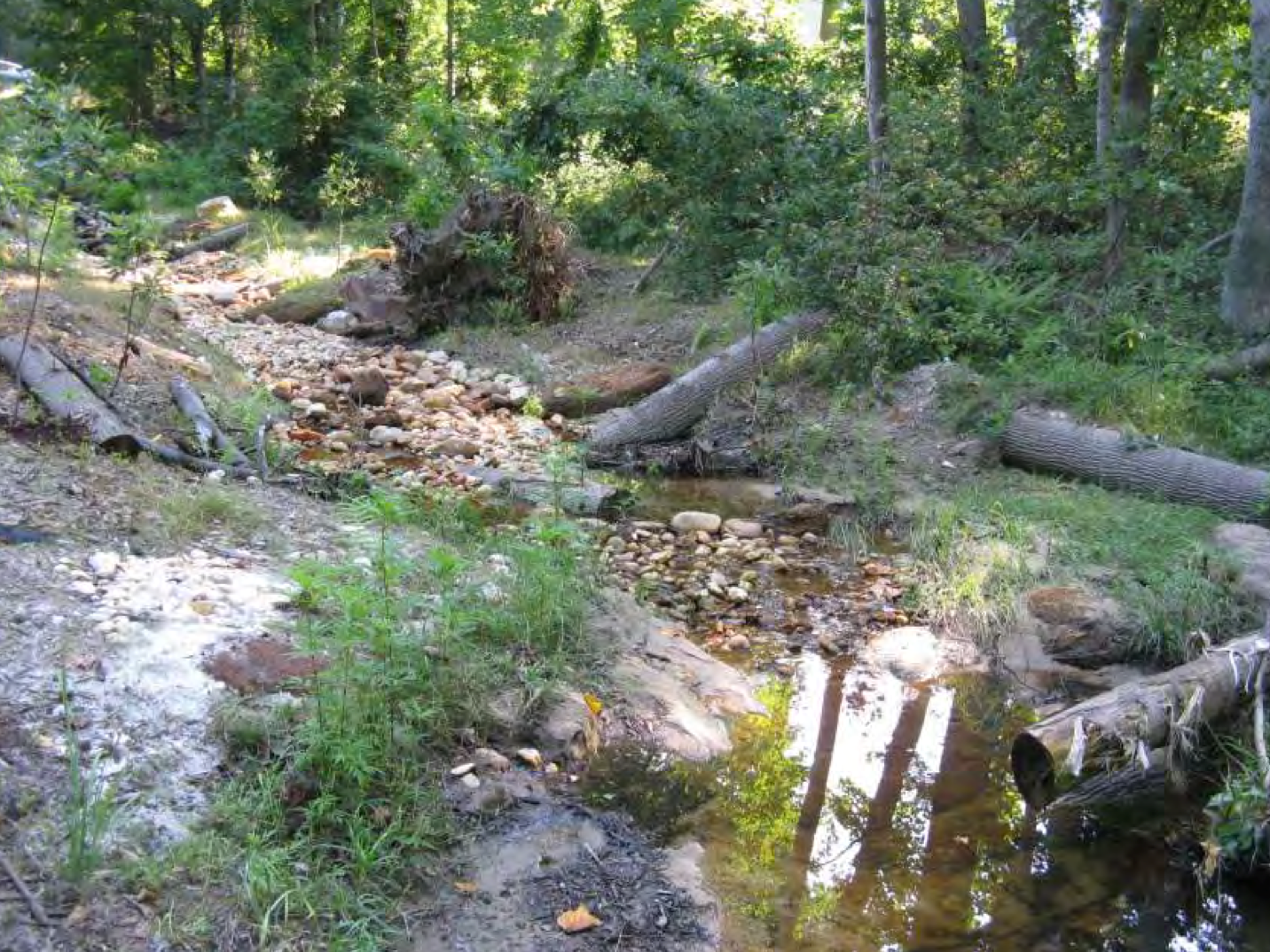 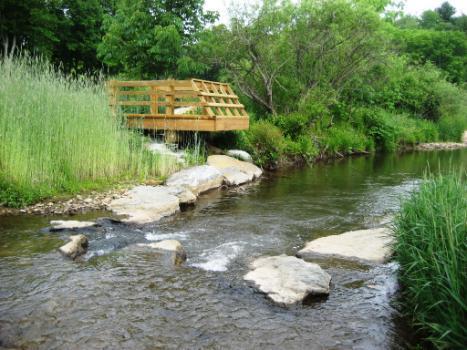 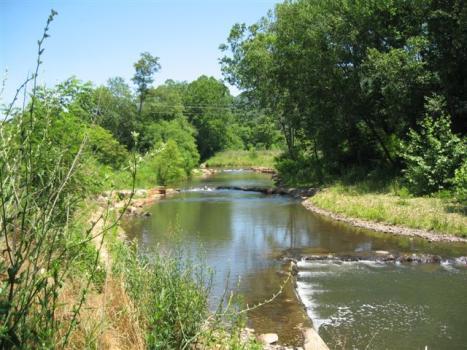 Newland N Toe R		             Asheville Swannanoa R
Cross-vane boulder structures
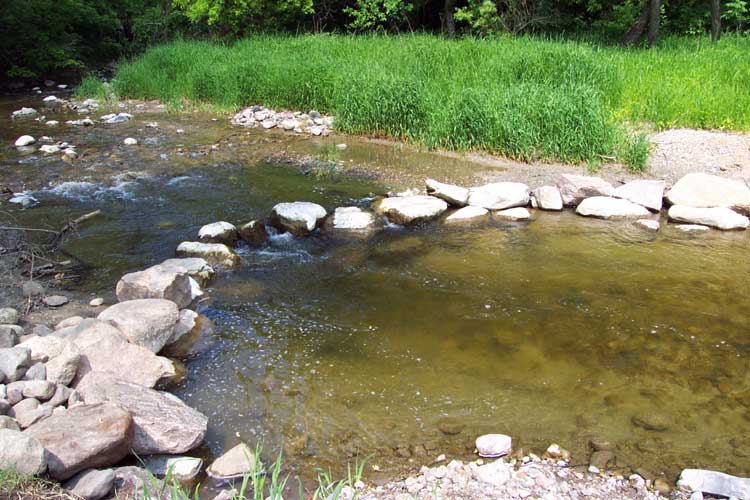 Fabric sheet
J-hook
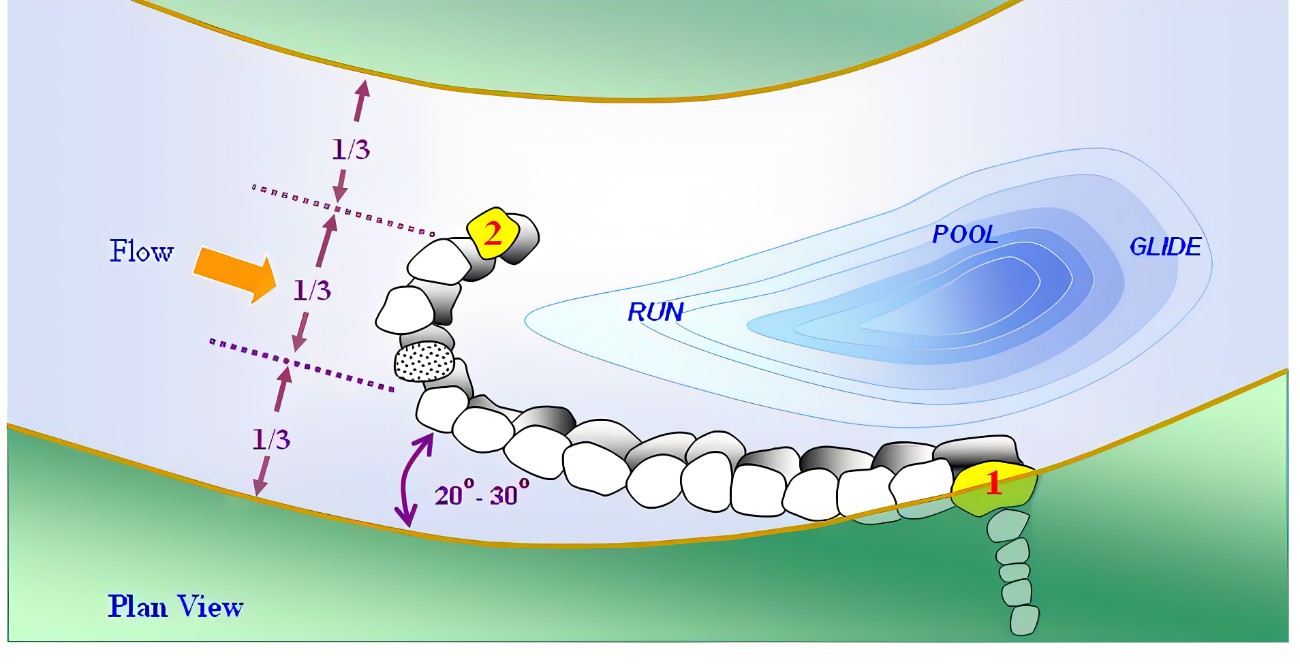 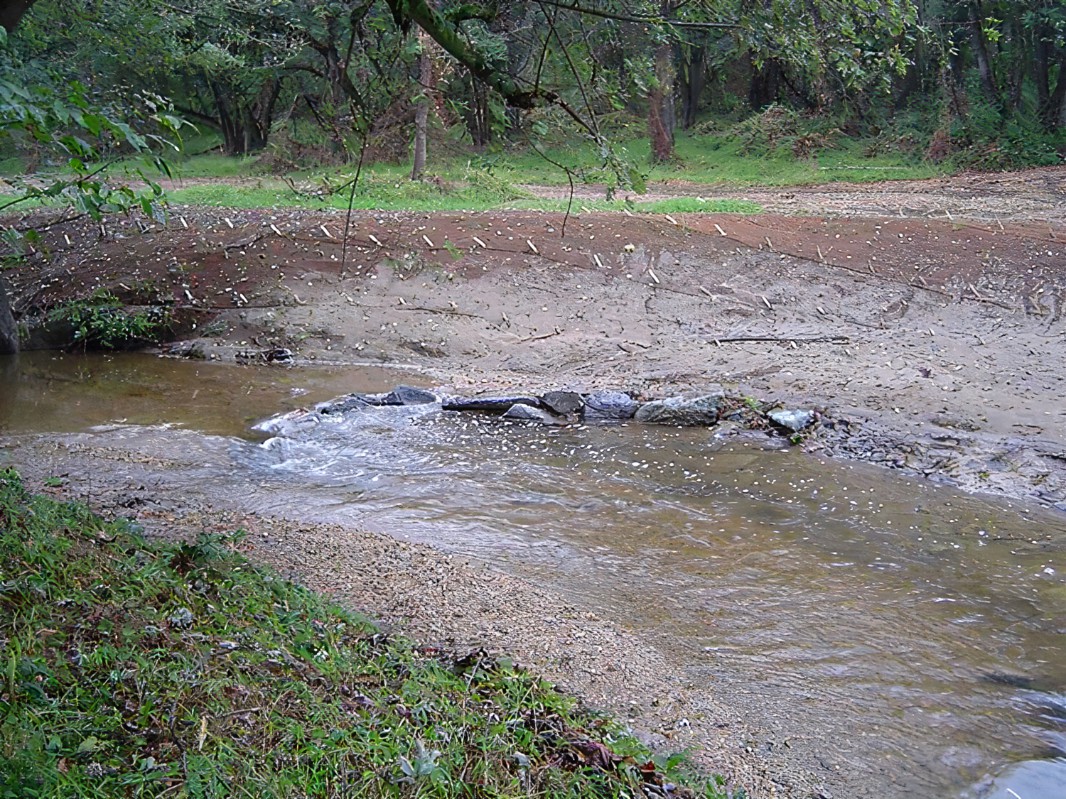 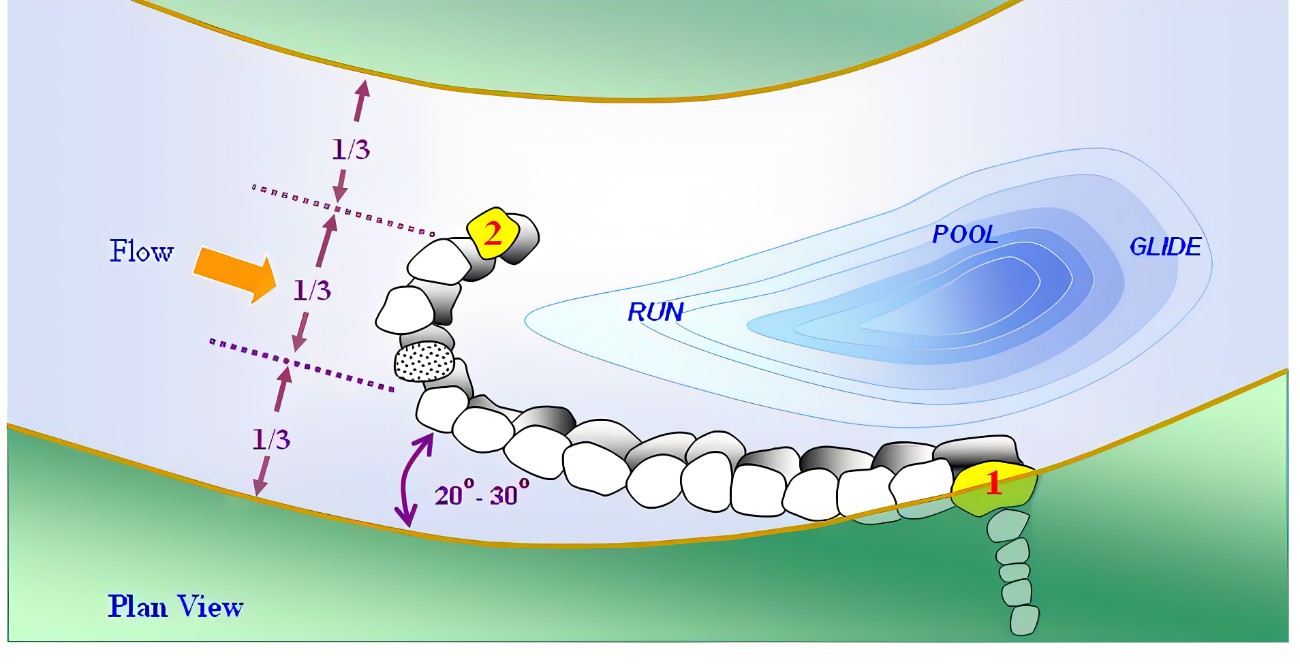 W-weir